Самостоятельная работа как средство развития познавательных способностей и активности у обучающихся
Выступающий
Богданова А.А.
Преподаватель экономики
Самостоятельная работа – «такой вид мыслительной деятельности, который организуется и направляется преподавателем и в процессе которого обучающиеся приобретают необходимые устойчивые знания, определенные умения и навыки, что немаловажно для интеллектуального развития личности».
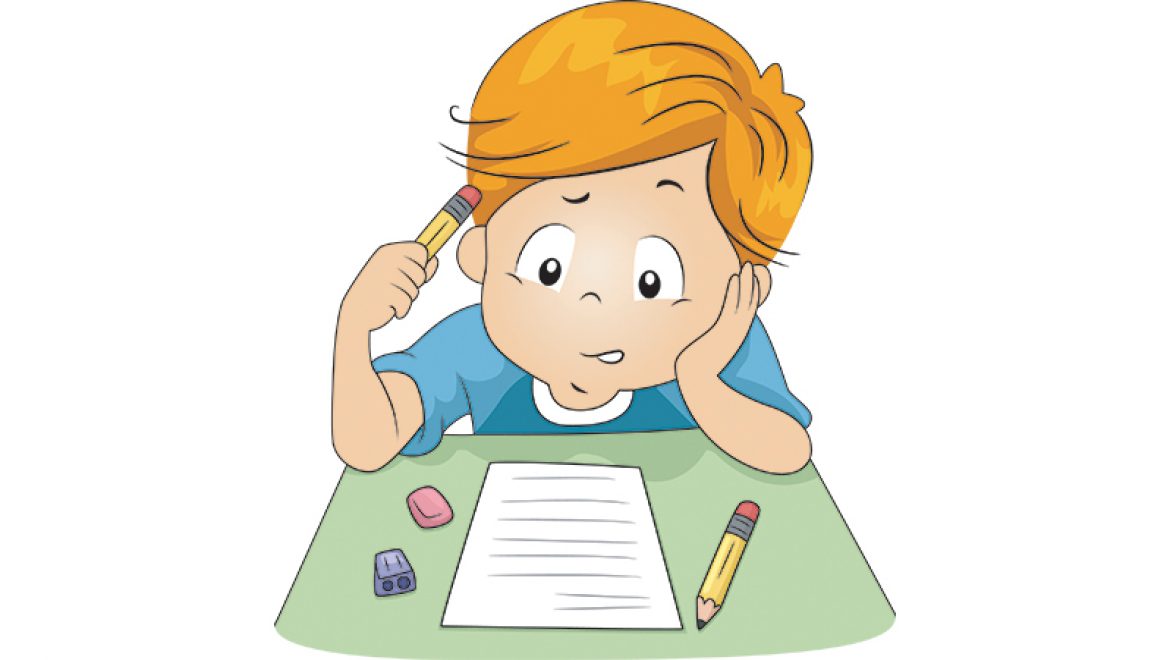 Задачи:
Развить у обучающихся самостоятельность в познавательной деятельности, сформировать собственное мировоззрение;
Возможность обучающихся самостоятельно применять имеющиеся знания в учении и практической деятельности.
Эффективные формы организации самостоятельной работы на дисциплине «Экономика»
Работа с учебником;
Работа с документами;
Решение экономических задач;
Решение ситуативных задач;
Практические работы;
Подготовка докладов и рефератов;
Творческая работа.
Примеры задач:
На заработную плату
При норме в 90 деталей заработная плата рабочего составляет 18 000 рублей, свыше 90 деталей стоимость 1 детали увеличивается на 10%, всего рабочий изготовил 115 деталей. Определите форму и размер З.П. рабочего?
2. Кредиты и депозиты
Вкладчик внес в банк на депозитный счет сумму в размере 120 тысяч рублей, под 8% годовых, сроком на 4 года. Определите будущую стоимость вклада, если банк начисляет по схеме простых процентов.
3. На прибыль и рентабельность 
Выручка от реализации продукции 900 тысяч рублей. Переменные издержки 300 тысяч, постоянные 450 тысяч рублей. Налог на прибыль 20%. Определите чистую прибыль предприятия и рентабельность?
Примеры рефератов и докладов:
«Потребности и блага, их сущность и классификация».
«Современные экономисты и их теории».
«И.Т. Посошков как оригинальный мыслитель петровской эпохи»
«Налоговая система РФ»
Примеры тем творческих работ студентов:
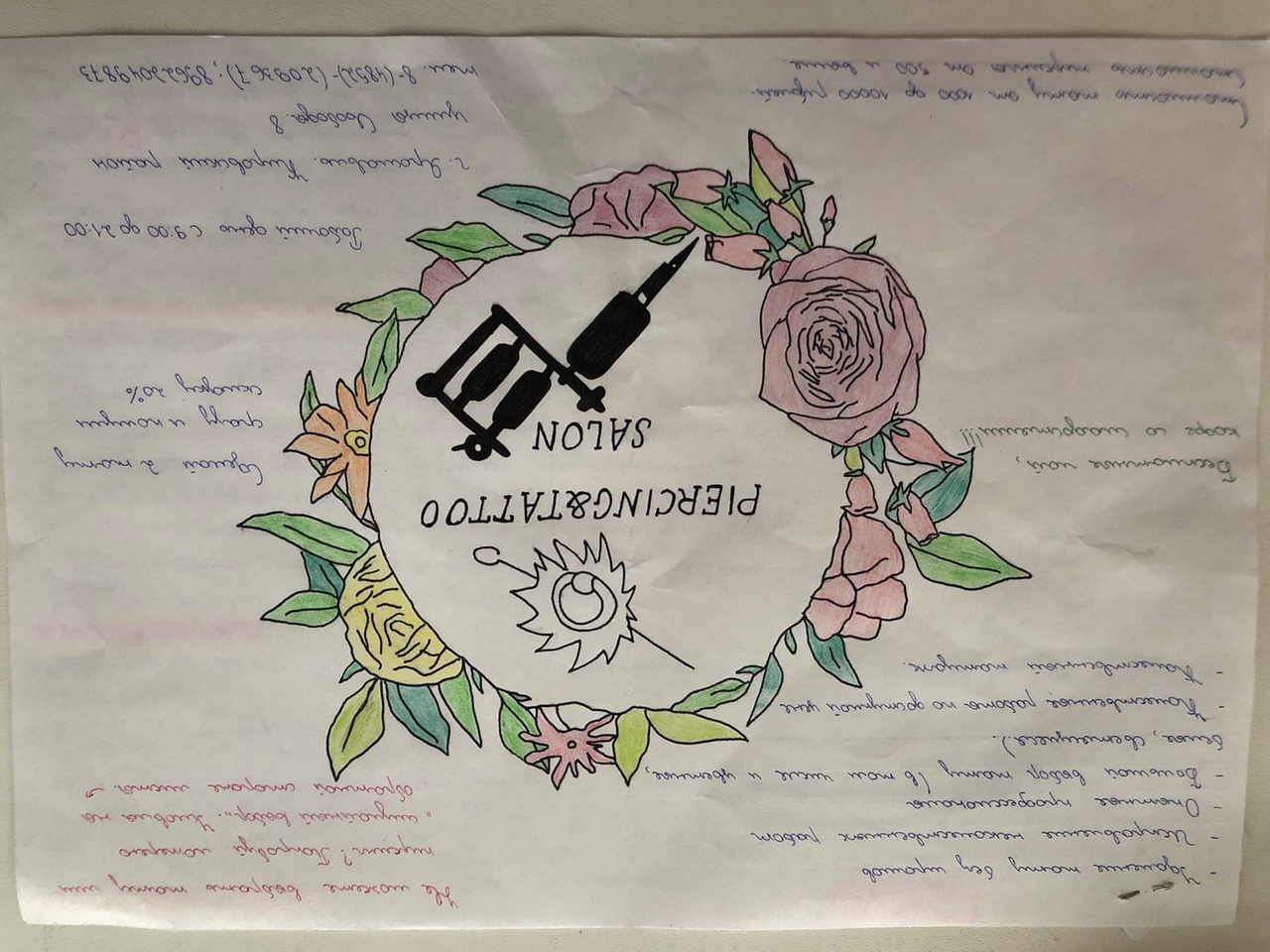 «Потребности и блага, их сущность и классификация».
«Современные экономисты и их теории».
«И.Т. Посошков как оригинальный мыслитель петровской эпохи»
«Налоговая система РФ»
Виды творческих работ с точки зрения организации
Групповая самостоятельная работа
Фронтальная самостоятельная работа
Парная самостоятельная работа
Индивидуальная самостоятельная работа
Индивидуальные исследовательские проекты
Пример проекта «Формирование финансово-грамотной личности»
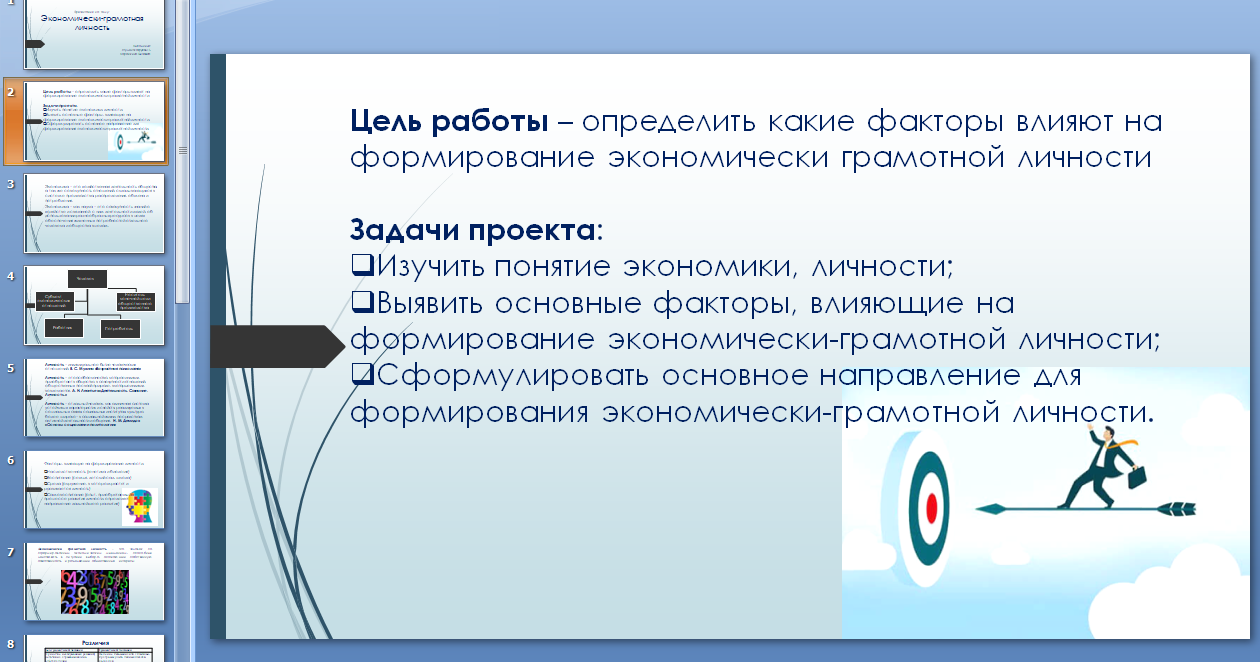 Продукт проекта
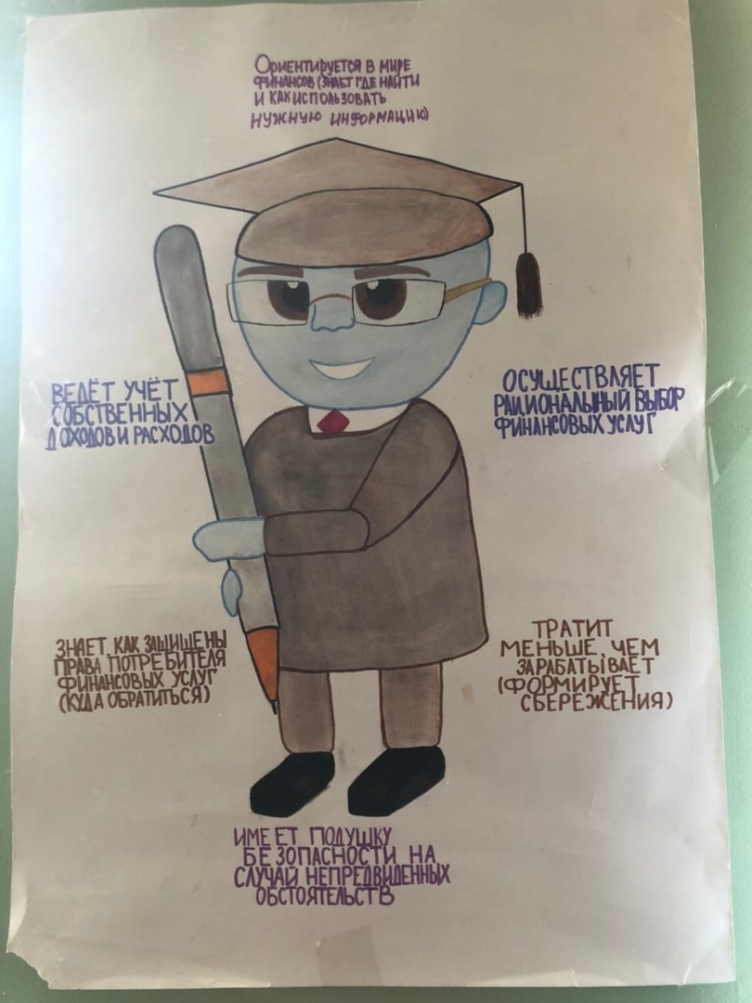 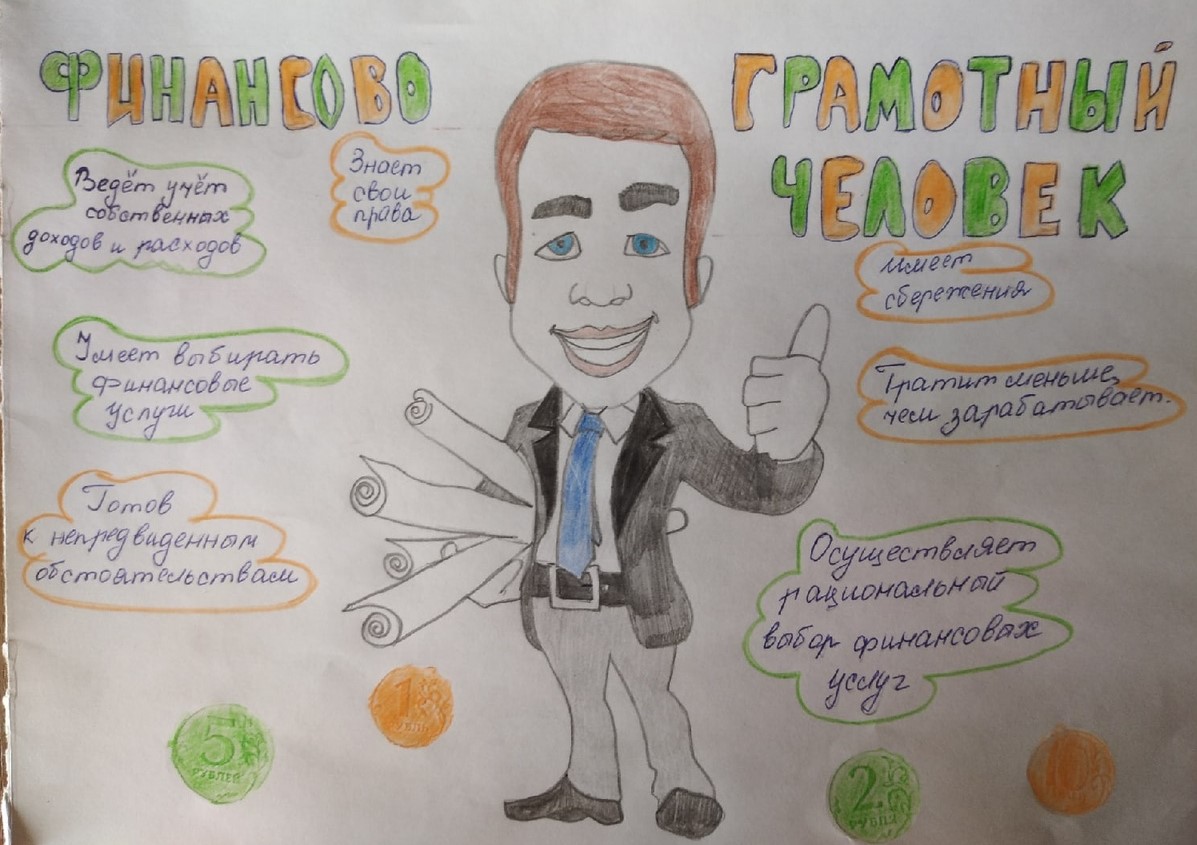 Миссия SAGE
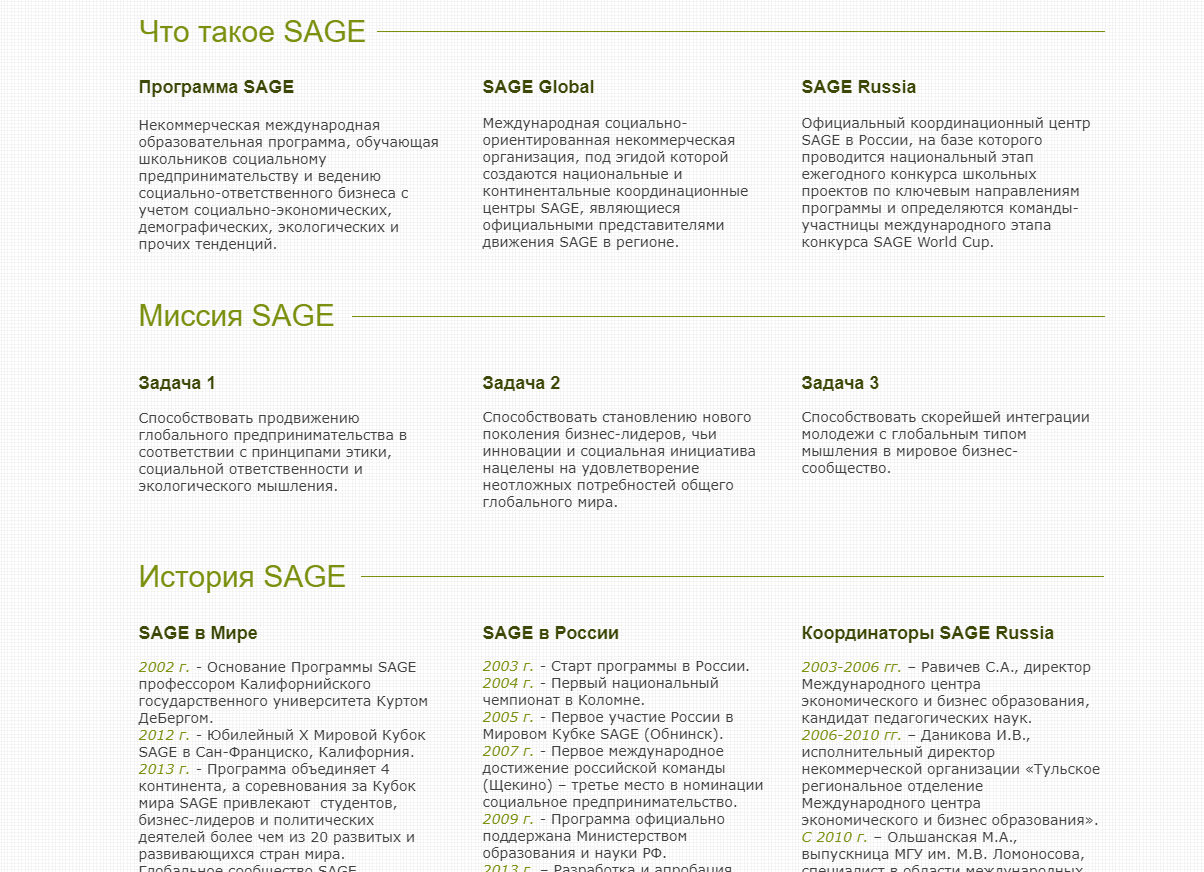 Пример проекта «Романовская овечка»
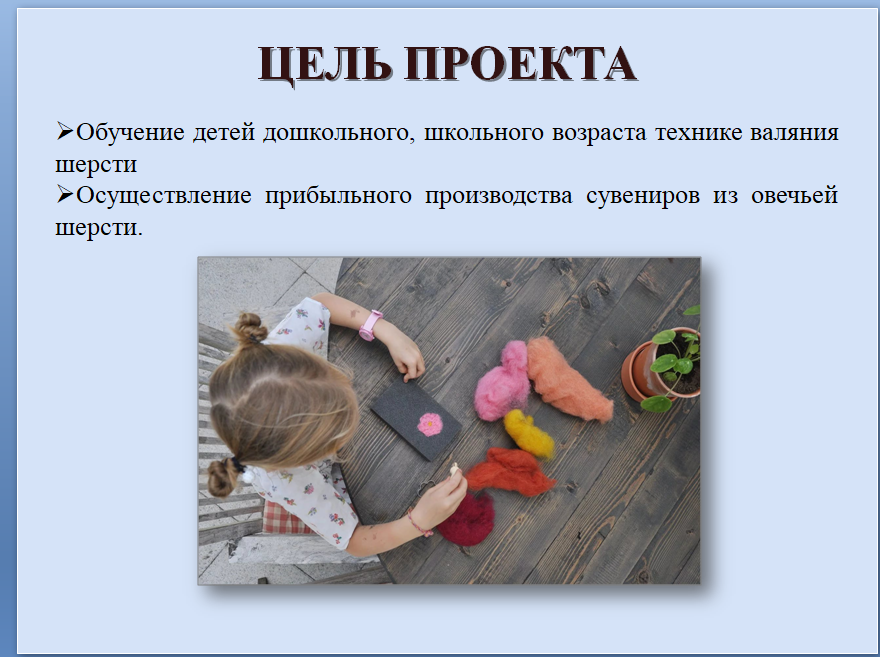 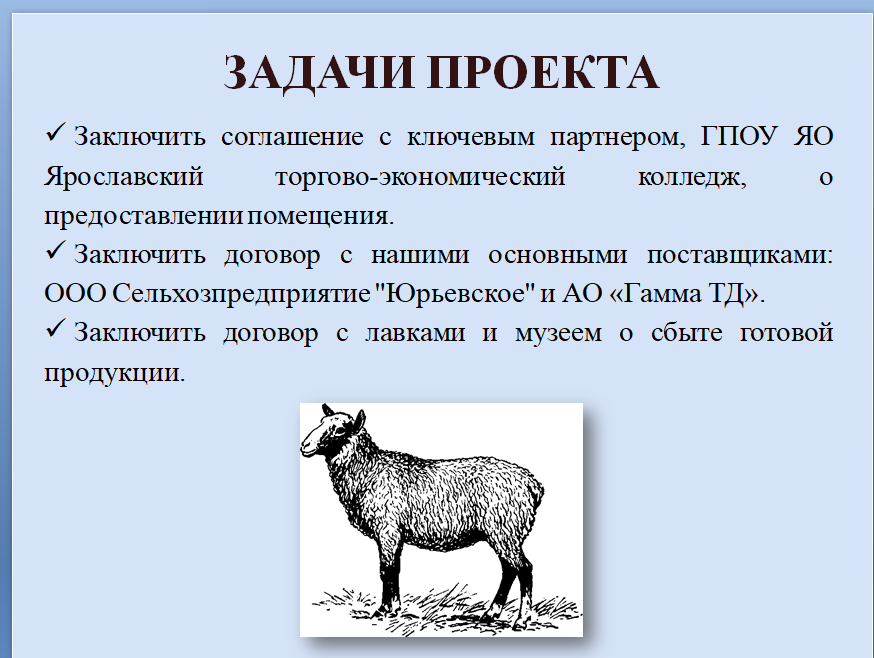 Пример проекта «Съедобные стаканчики»
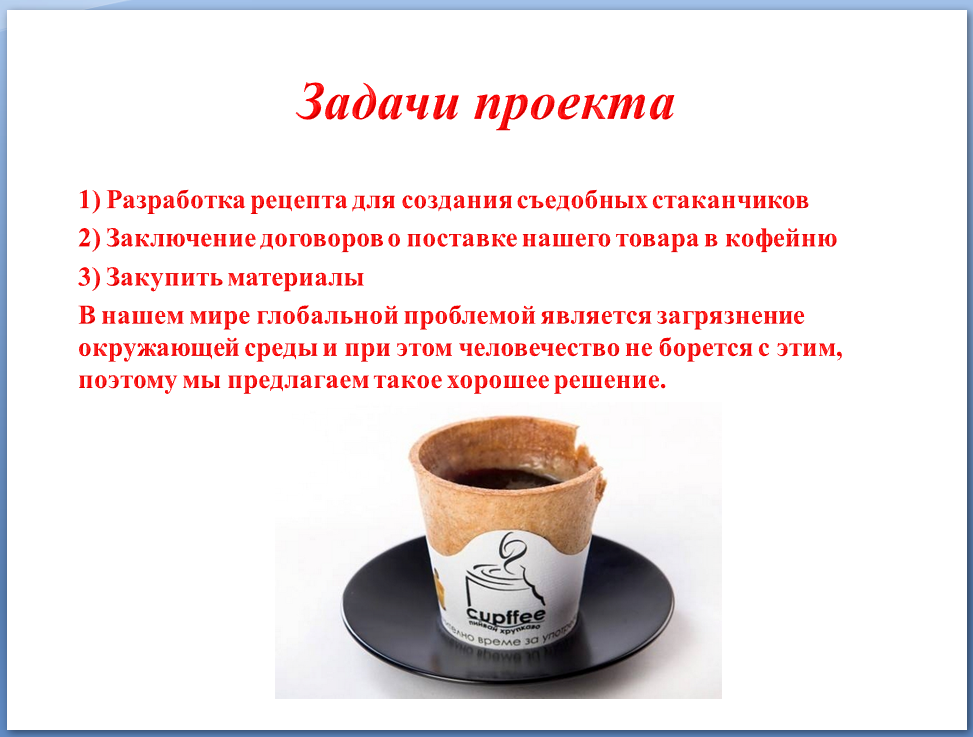 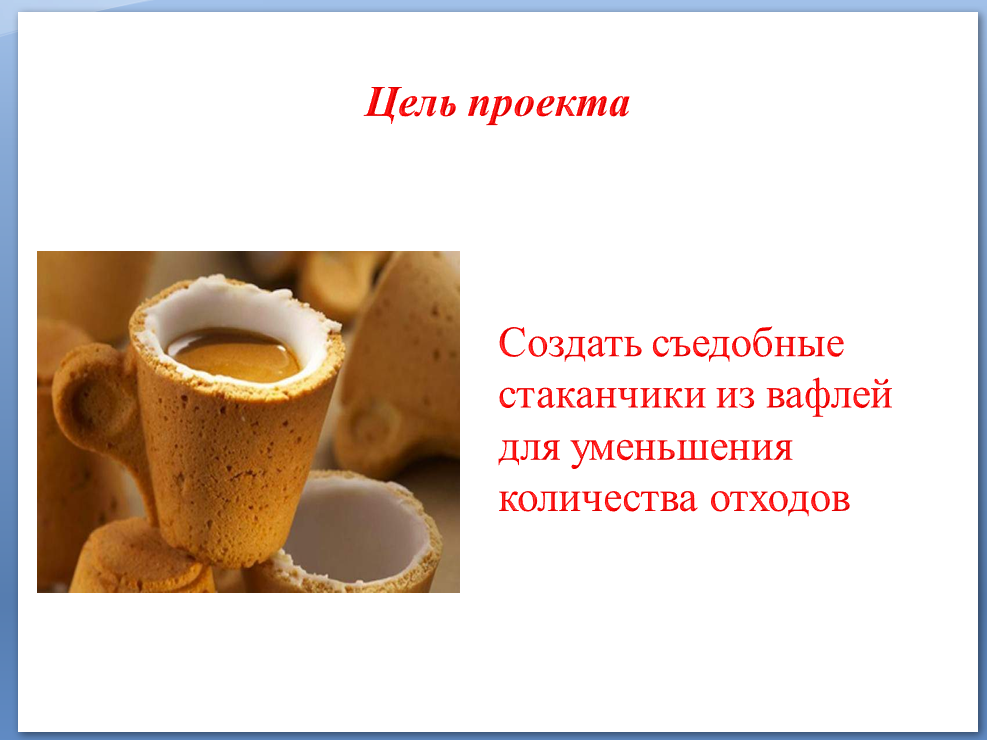 Пример проекта «Романовская овечка»
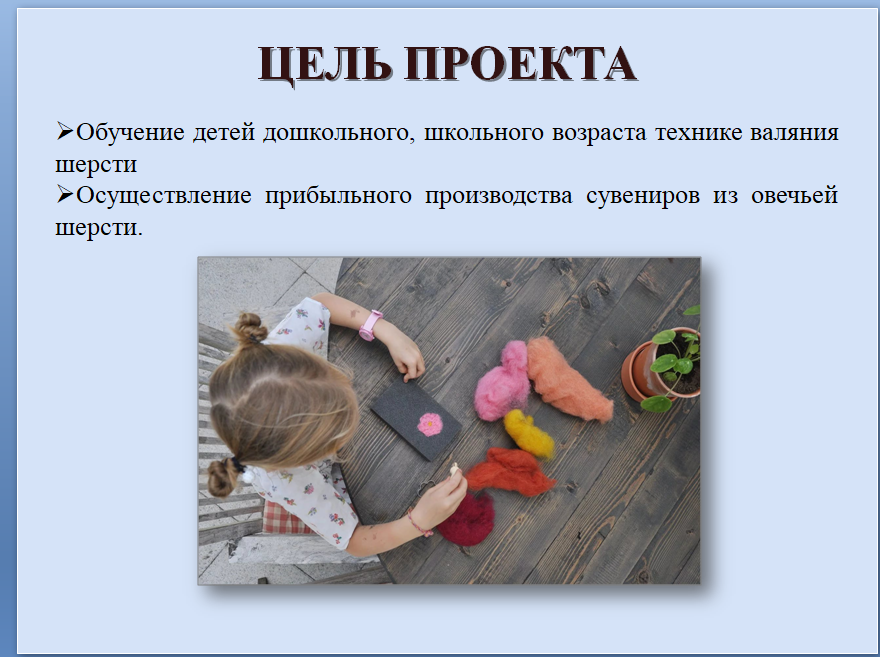 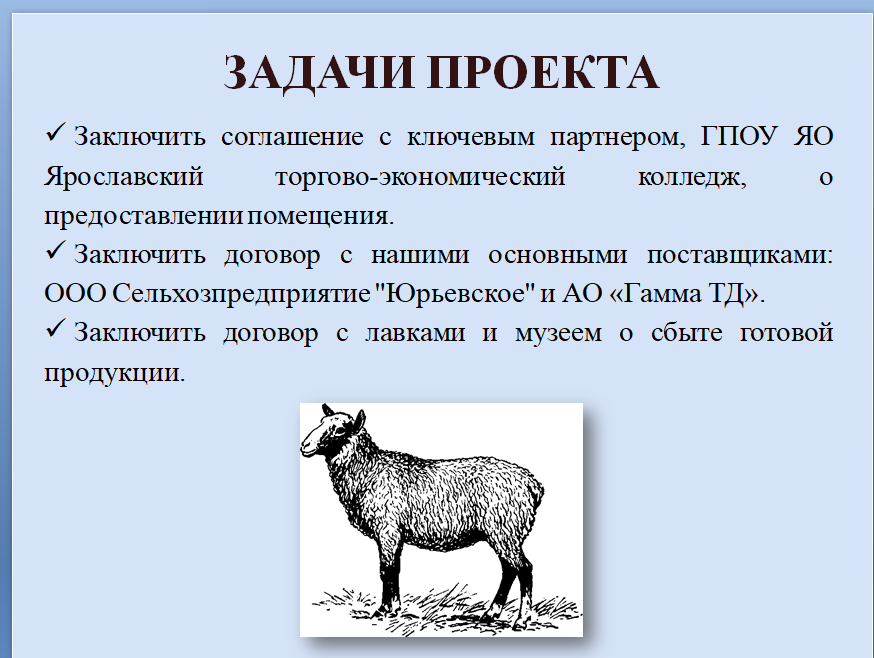 ВСЕГДА ОТКРЫТЫ ДЛЯ СОТРУДНИЧЕСТВА